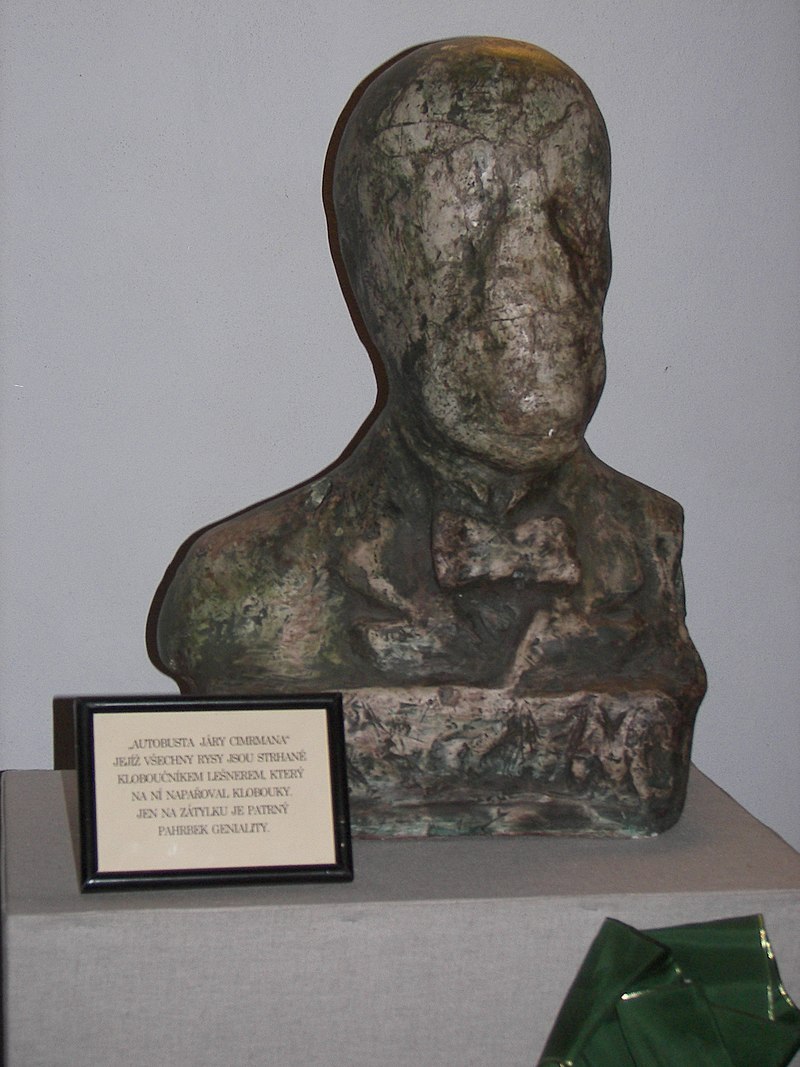 Metodika XI.Pamětní místalieux de mémoireII. History and memorydějiny a pamět…
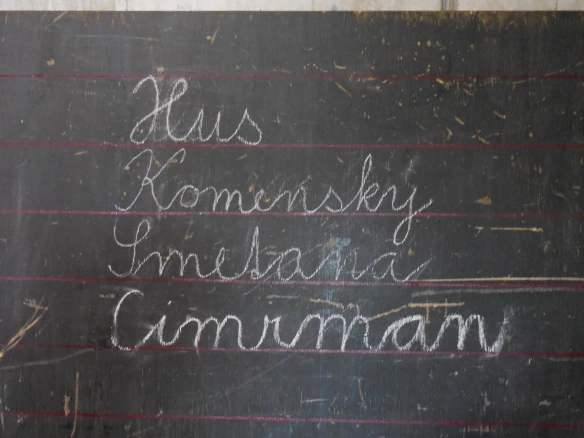 1
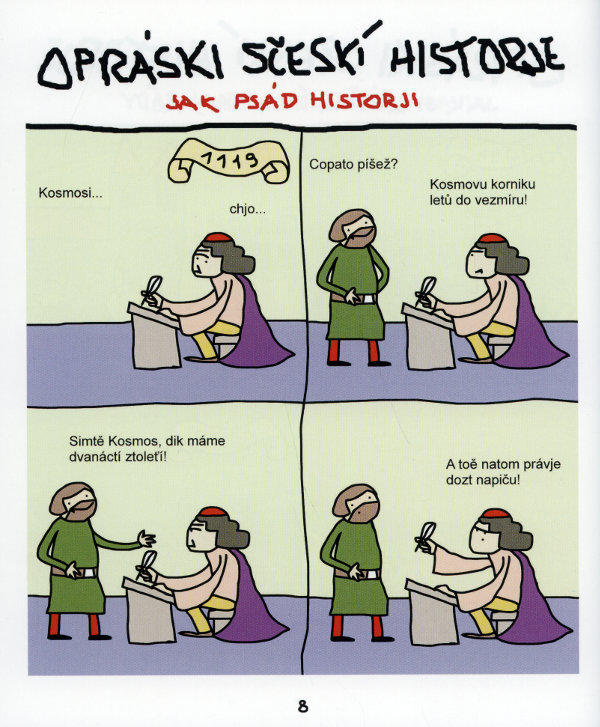 Úkoly 27.9.
Předčtěte si článek od Pierra Nory (memory and history):
     - Kdo je Pierre Nora? 
     - O co se opírá jeho pojem pamětného místa?
     - Jak pro něj vypadá poměr mezi dějinami a pamětí?
2. Vyberte si místo paměti, které osobně znáte;
    pokuste ho ‚rozluštit‘ s pomocí schématu o vzniku kolektivní identity
    představte výsledek v semináři (3-5 min.)
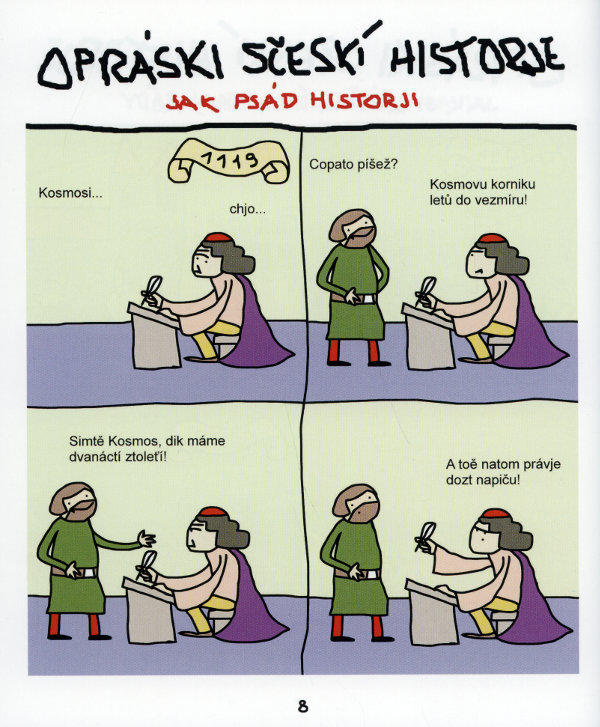 Úkoly 27.9.
Předčtěte si článek od Pierra Nory (memory and history):
     - Kdo je Pierre Nora? 
     - O co se opírá jeho pojem pamětného místa?
     - Jak pro něj vypadá poměr mezi dějinami a pamětí?
2. Vyberte si místo paměti, které osobně znáte;
    pokuste ho ‚rozluštit‘ s pomocí schématu o vzniku kolektivní identity
    představte výsledek v semináři (3-5 min.)
Jak vzniká
kolektivní identita?
Čas, ve kterém
se vše 
odehrává
Prostor, ve
kterém se
 vše odehrává
společenská
zkušenost
Zařazení do
jisté doby, 
identifikace 
s místem
Individuální
zkušenost
Vznik 
vzpomínek
Vytváření
identity
4
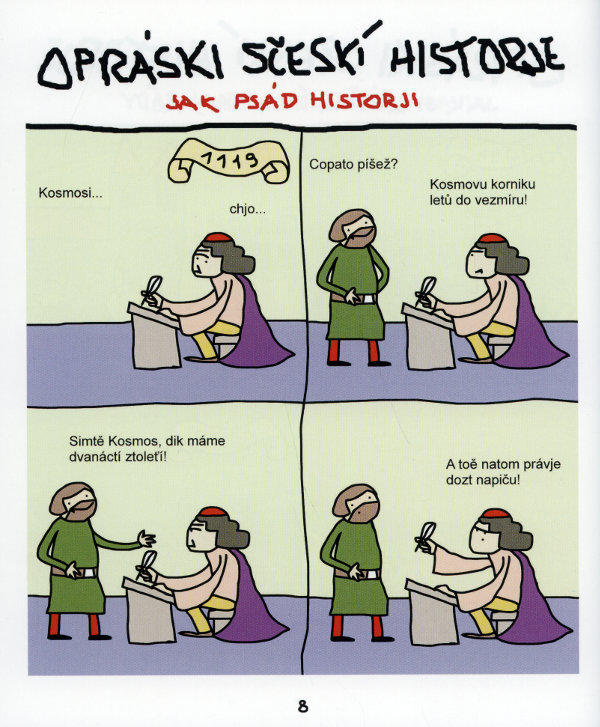 Úkoly 27.9.
Předčtěte si článek od Pierra Nory (memory and history):
     - Kdo je Pierre Nora? 
     - O co se opírá jeho pojem pamětného místa?
     - Jak pro něj vypadá poměr mezi dějinami a pamětí?
2. Vyberte si místo paměti, které osobně znáte;
    pokuste ho ‚rozluštit‘ s pomocí schématu o vzniku kolektivní identity
    představte výsledek v semináři (3-5 min.)
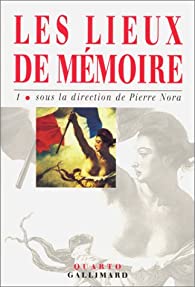 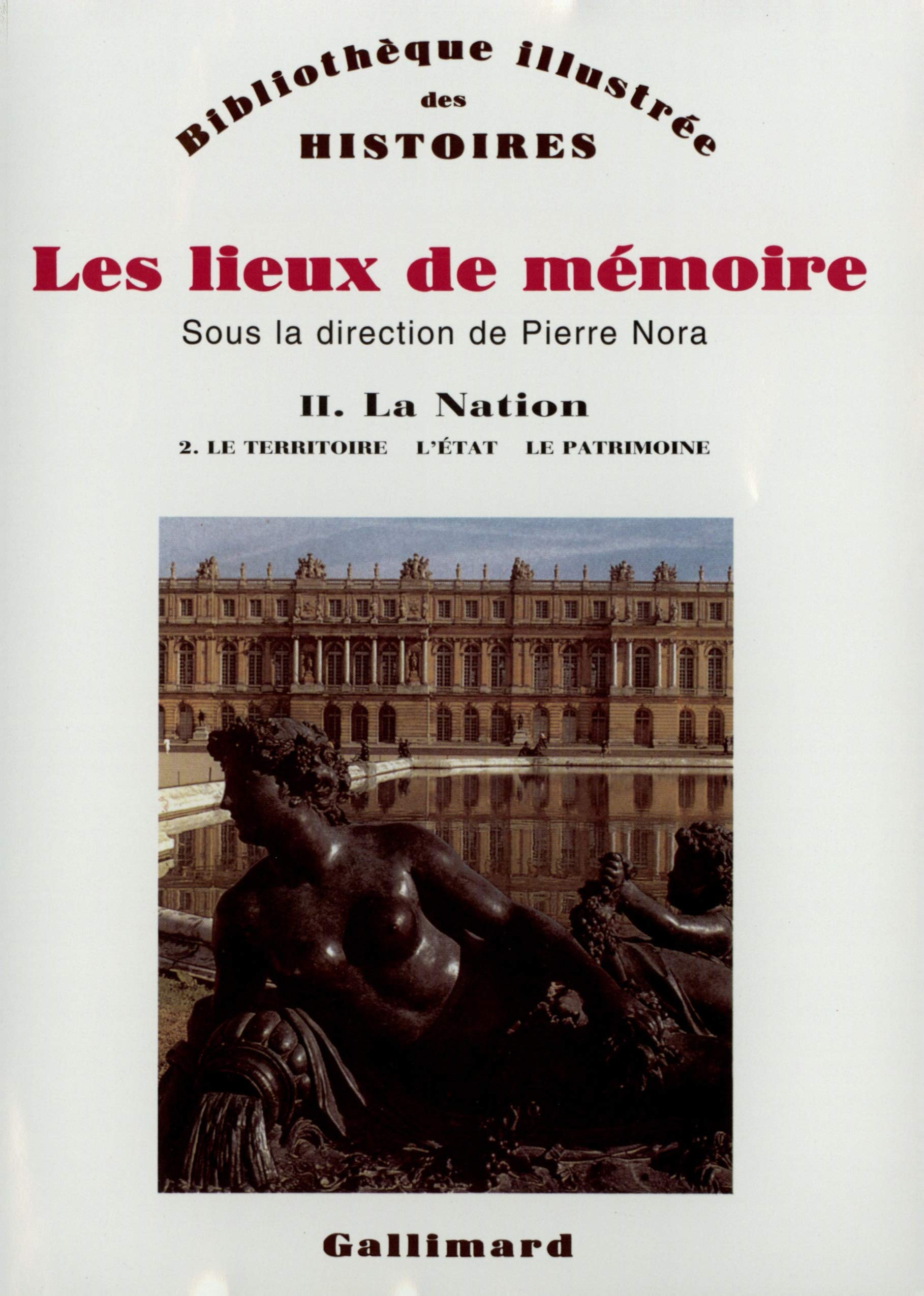 History and memory
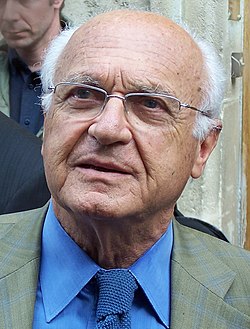 Pierre Nora
(*1931)
narozen v Paříži, v židovské rodině
Nedostal se třikrát na ‘école normale supérieure‘
Učitel a publicista v Alžírsku 
Spolupráce v nakladatelství Julliard/Gallimard
Vývoj konceptu ‚historické paměti‘ (mémoire collective)
      a ‚míst paměti‘.
‚Pamětní místa jsou složitá věc. Zároveň jsou přirozené i umělé, jednoduché i mnohoznačné, konkrétní i abstraktní, jsou to místa, lokality, příčiny - ve třech smyslech, hmotné, symbolické a funkční‘
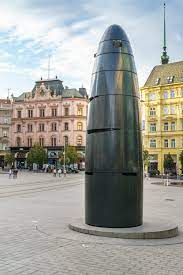 History and memory
Historická paměť
Propojení paměti jedince s pamětí skupiny, se kterou se 
ztotožňuje (národ, politická strana, 
rodina, náboženská skupina atd.)
Události, osobností
geografická místa
I. Sociální,
kategorie
- Jedinec nadhodnocuje význam jejích manifestací
- kolektivní paměť pracuje pouze s úzkým výběrem historických skutečností,
  který deformuje silněji nežli historiografie 
- Využívána skupinou k různým cílům
- Sjednocuje a odstraňuje vše, co izoluje jedince
- Klíčový je jazyk, ve kterém je zakotvena identita skupiny
- Kolektivní paměť/místa paměti a jejích druhý život (historické podvědomí)
- Kolektivní paměť je historický pramen, kterým se může dotvářit komplexní 
  obraz zkoumané společnosti (mentalita, identita).
- Změny kolektivní paměti/míst paměti v prostoru a čase (kde jsou umístěný?) 
- Jakým způsobem se přenáší přes čas (pomníky, náhrobky, suvenýry)
- Využívání kolektivní paměti/míst paměti 
- Orální historie
- Důvody pro sociální vzpomínání a zapomínání (damnatio memoriae)
II. historická,
kategorie
History and memory
Přední myslitelé
Kolektivní paměti
Historická paměť
- Jednotlivec nefiguruje v kolektivní paměti, ta je pouze podstatou společnosti
  i když má za potřebí vzpomínek jednotlivce
Émile Durkheim
- Tři typy paměti:, umělá
   - specifická: fixace chování živočichů
   - etnická: reprodukce chování v lidské společnosti
   - umělá: reprodukce mechanických úkonů bez reflexe (instinkt)
André Leroi-Gourhan
Maurice Halbwachs
- Kolektivních pamětí může existovat několik vedle sebe
- Kolektivní paměť je otázka kultury, ne biologie
- V rámci socializace člověk přebírá vzorce společenské ho chování a myšlení
- Individuální paměť je propojení různých kolektivních pamětí (podle vzdělání,
  příslušnosti k sociální skupině)
- Kolektivní paměť je shoda mezi individuální a různými kolektivními paměti
Problém plynoucí mezery
(floating gap)

- Jan Vansina: čím dál je nějaká událost 
  v dějinách vzdálená, tím méně o ní víme
- Ústní tradice s ztrácí po třech až 
  čtyřech generacích
- Po 800 až 100 letech vzniká mezera, ve 
  které se rodí mýty, oficiální historické 
  tradice, monumenty
Jan a Aleida
Assmannovi
- Kolektivních pamětí je něco, lokalizováno mimo individuální lidskou paměť 
- Jak dlouho se taková paměť udrží, jak je organizována, je určeno kulturou, ve
  ve které vznikla
- Čtyři typy kolektivní paměti:
  - mimetická: sociální jednání přenášené napodobováním
  - paměť věcí
  - paměť komunikativní: předávaná prostřednictvím řečí (oralita)
  - paměť kulturní: vnější manifestace, ve které jsou uložené informace v 
    zakódované podobě = symboly, obřady, o které se opírá skupinová identita
Manifestace kulturní paměti:
Nadace paměť‘ národa
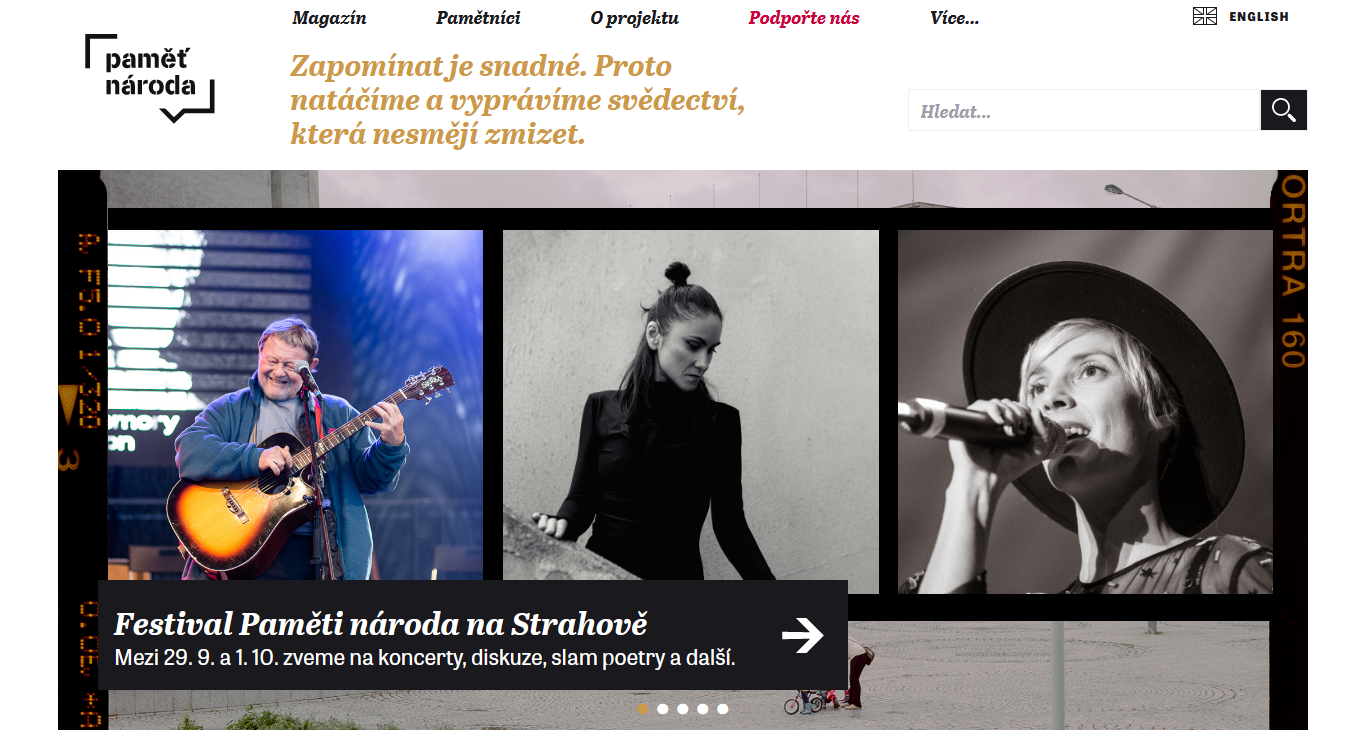 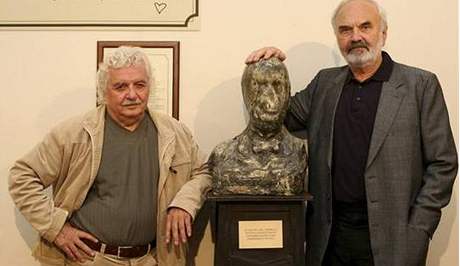 Jára Cimrman
Brněnský orloj
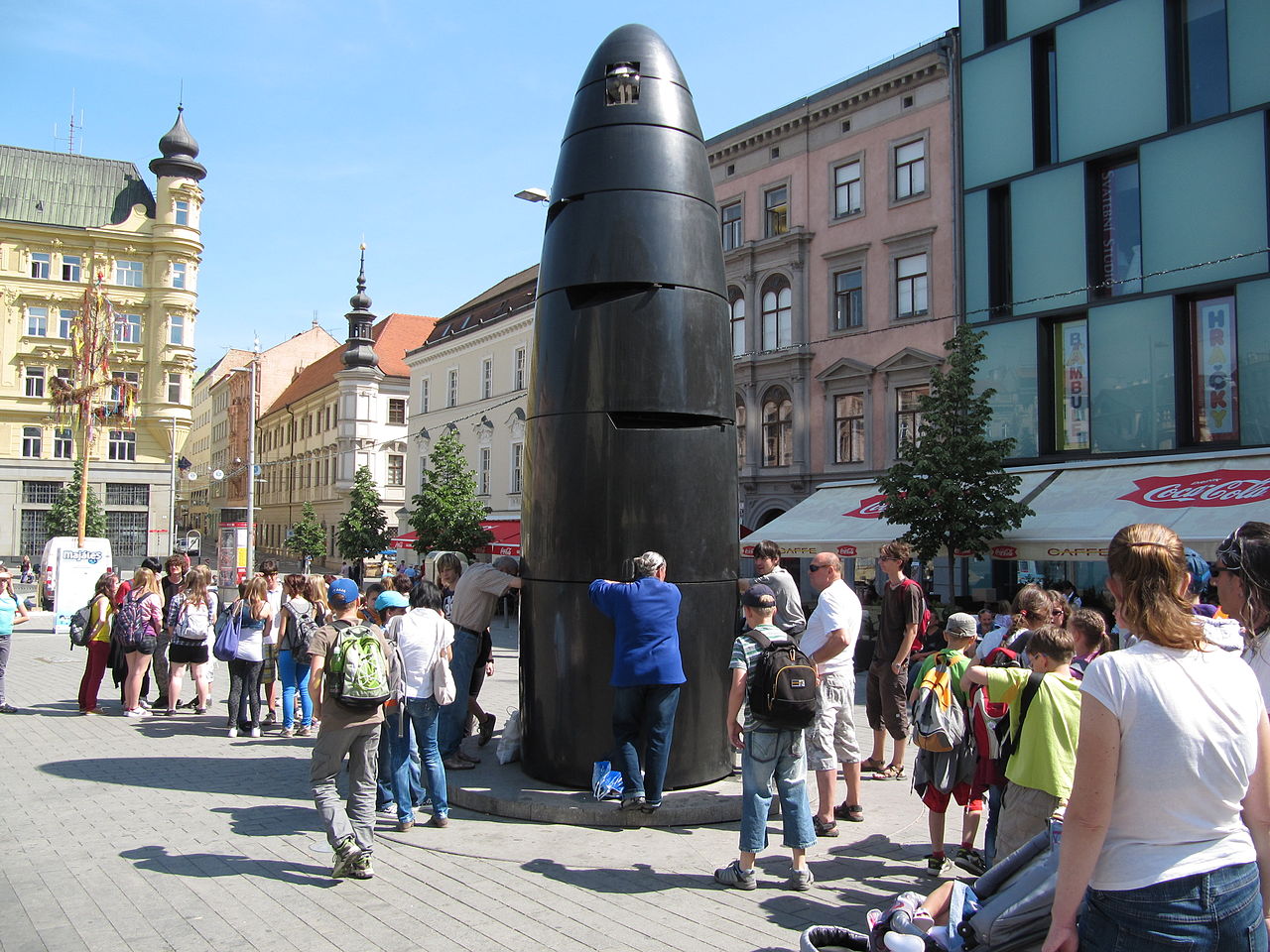 - O jaké místo paměti se jedná?
- O která fakta se místo paměti opírá?
- S jakou metodou pracuje?
- Na jaké tradice navazuje? 
- Pro kterou sociální skupinu je určen?
- V čem je problematický/kontroverzní?
10 min reflexe
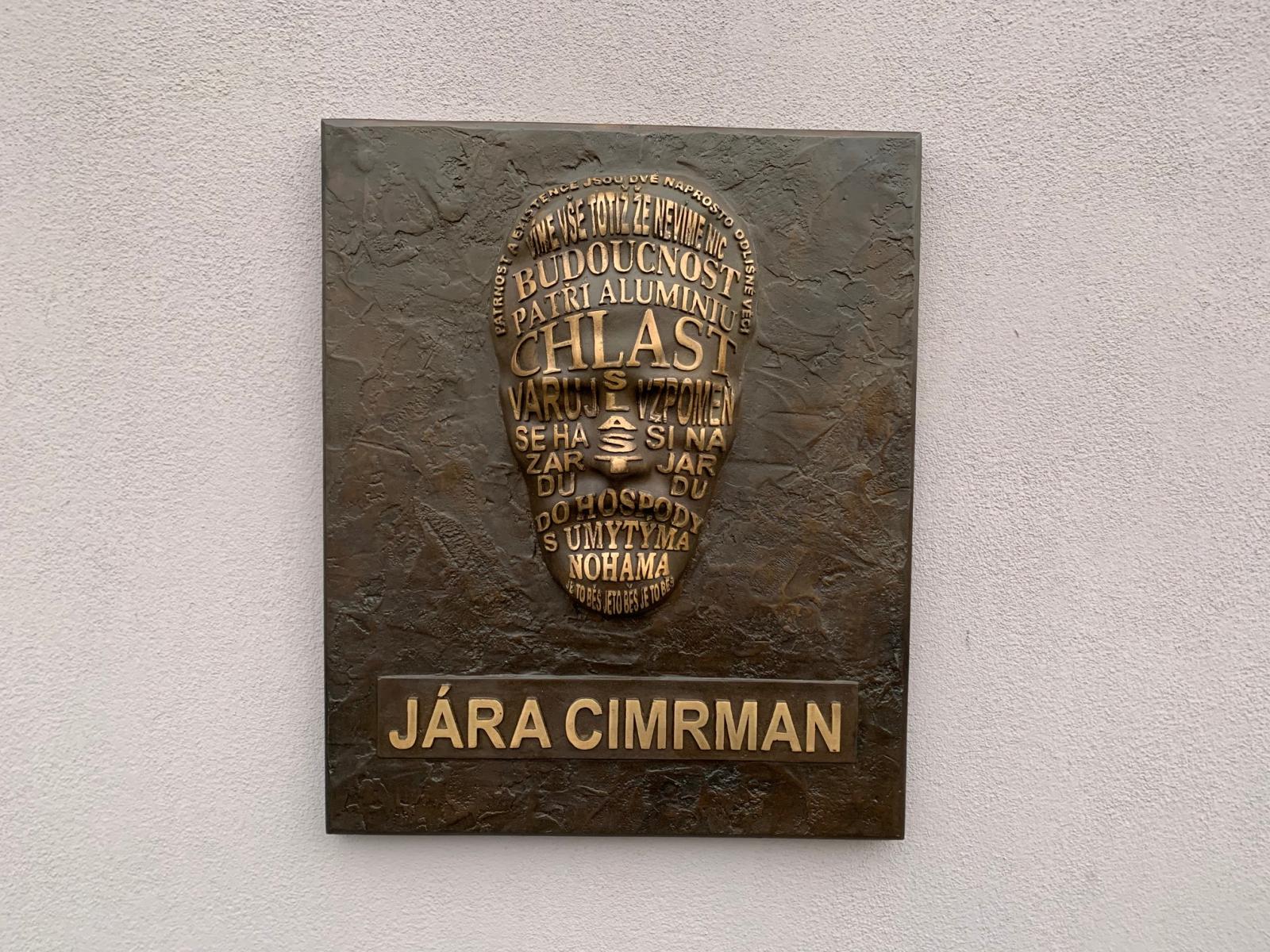 Úkoly 4.10.
Předčtěte si článek od Aleidy Assmann (Transformations…):
     - Kdo je Aleida Assmann? 
     - Které mezníky vidí v dějinách diskurzu o kolektivní paměť?
     - Jak popisuje poměr mezi identitou, pamětí a dějinamy?
2. Vyberte si místo paměti, jehož význam se změnil:
   - rozeberte jeho proměnu jeho funkce (pro kterou sociální skupinu byl určen? Jak
     to vypadá dnes? Které tradice jsou stejné, které se proměnili? Proč se stal
     kontroverzní atd.? 
   - Připravte si krátkou prezentaci (3-5 min.)